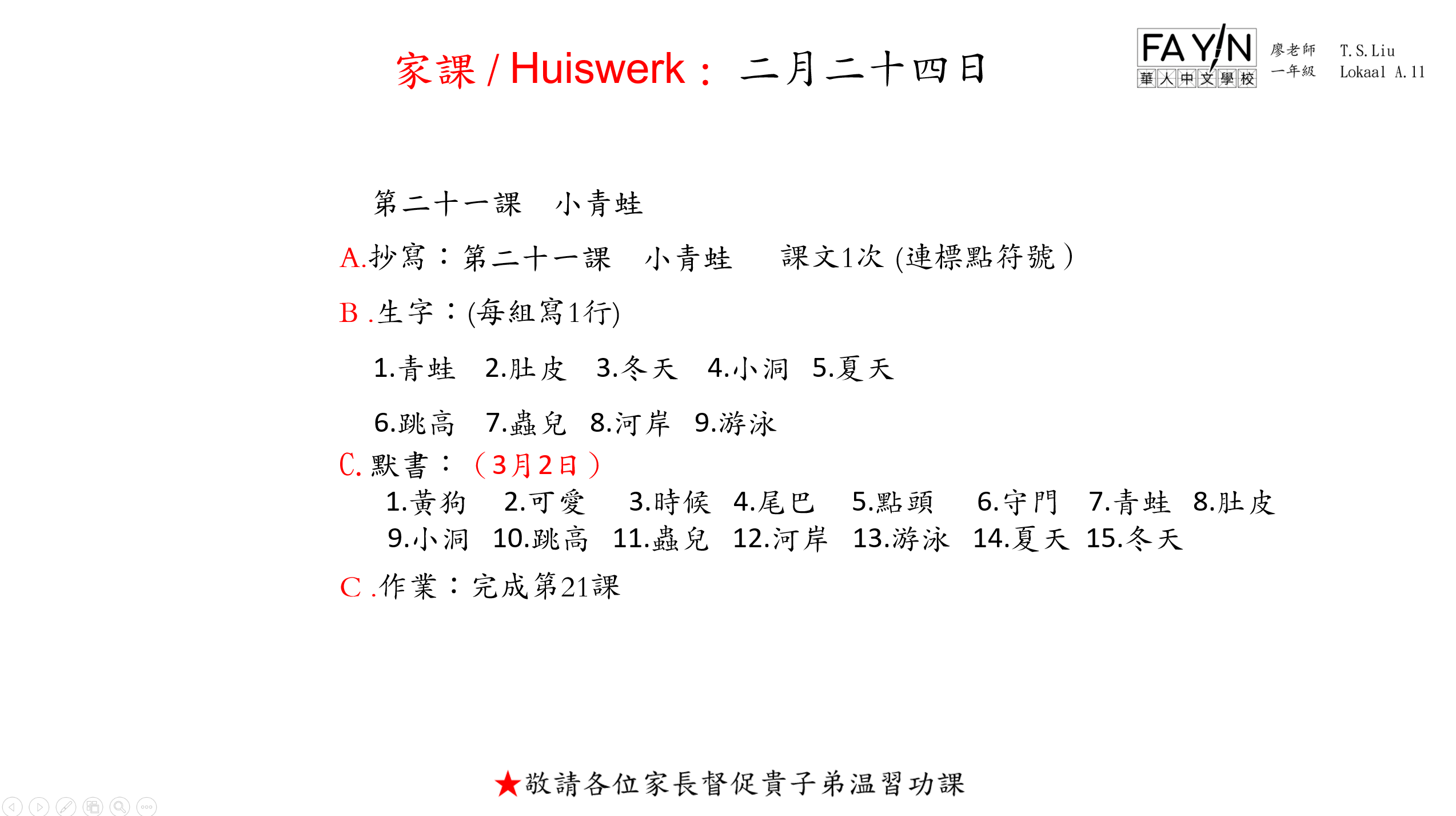 家課 / Huiswerk : 二月二十四日
第二十一課  小青蛙
A.抄寫：第二十一課  小青蛙   課文1次 (連標點符號）
B .生字：(每組寫1行)
    1.青蛙    2.肚皮    3.冬天    4.小洞   5.夏天 
     6.跳高    7.蟲兒   8.河岸   9.游泳
C.默書：（3月2日）
   1.黃狗     2.可愛      3.時候   4.尾巴     5.點頭      6.守門    7.青蛙   8.肚皮
       9.小洞   10.跳高   11.蟲兒   12.河岸   13.游泳   14.夏天  15.冬天
C .作業：完成第21課